Strategi Pemerkasaan Digital :   Transformasi Berterusan untuk Profesion Akauntan Yang Mampan & Kepimpinan Proaktif
Navigating Public Accounting for Sustainable Future
PERSIDANGAN AKAUNTAN SEKTOR AWAM KALI KE-31
(NATIONAL PUBLIC SECTOR ACCOUNTANTS CONFERENCE)
Integrity .  Trustworthy .  Sustainability
Sesi 6 - 10.30am - 12.30pm
Nor Suhana Sulaiman
Deloitte PLT, Malaysia
MEMACU PERAKAUNAN AWAM UNTUK MASA HADAPAN YANG MAMPAN
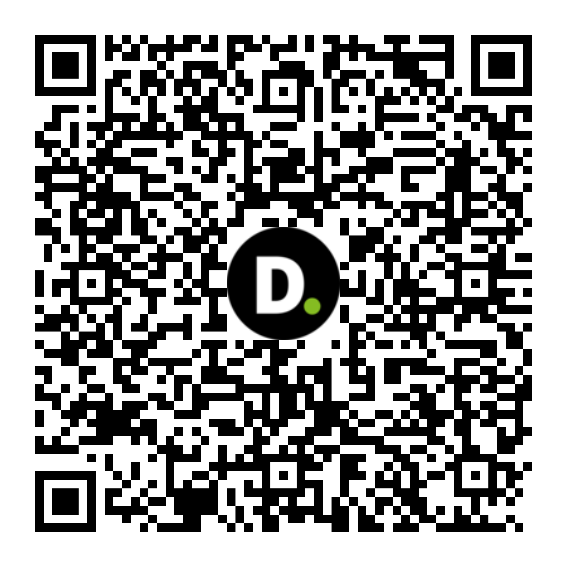 Importance of Financial Data and Accountant’s Role in an Organisation
Navigating Public Accounting for Sustainable Future
MEMACU PERAKAUNAN AWAM UNTUK MASA HADAPAN YANG MAMPAN
Scan the QR codeand download ourreport today!
Deloitte SEA CFO Survey 2024: Key Highlights
Top 3 external risk
Global economic slowdown as their top external risk, followed by geopolitical issues (63%) and national economic slowdown (41%)
Financial data is the primary basis of engagement with internal and external stakeholders
80%
Accountants use financial data to get the C-suite aligned on strategy, engage investors, and collaborate with supply chain partners
Top 3 actions to transform capabilities
Adopting technology automation, followed by developing stronger predictive capabilities (59%), 46% conducting capability training for finance and accounting talent
74%
Accountants improvise data processes to support business units in making financial forecasts and strategic decisions
Top 3 technology enablers
Electronic invoicing, followed by Robotic Process Automation (63%) and Intelligent documentation identification and electronic archives (57%)
74%
Timely and accurate data from business units ensures dynamic and adaptable execution of proactive decision-making
2
Note: Figures do not add up to 100% as respondents were allowed to select more than one option.
Private Sector: Evolution of Financial Data and Finance Department Over the Decade
Navigating Public Accounting for Sustainable Future
MEMACU PERAKAUNAN AWAM UNTUK MASA HADAPAN YANG MAMPAN
Increased reporting needs
Evolving demands
Importance of data governance
Demand for detailed financial reports
Expectation that accountants are forward looking 
Increased time limitations
Frequent and accurate submission of financial data 
Involves voluminous data
Requires data security and privacy
Regulatory and compliance standards
Strict regulatory and compliance standards requiring attention to detail and accuracy in financial reporting
Resource-intensive
3
Private Sector: Evolution of Financial Data and Finance Department Over the Decade (continued)
Navigating Public Accounting for Sustainable Future
MEMACU PERAKAUNAN AWAM UNTUK MASA HADAPAN YANG MAMPAN
Accountants’ evolving 
role
Expectations for accountants to ensure the reliability of financial information
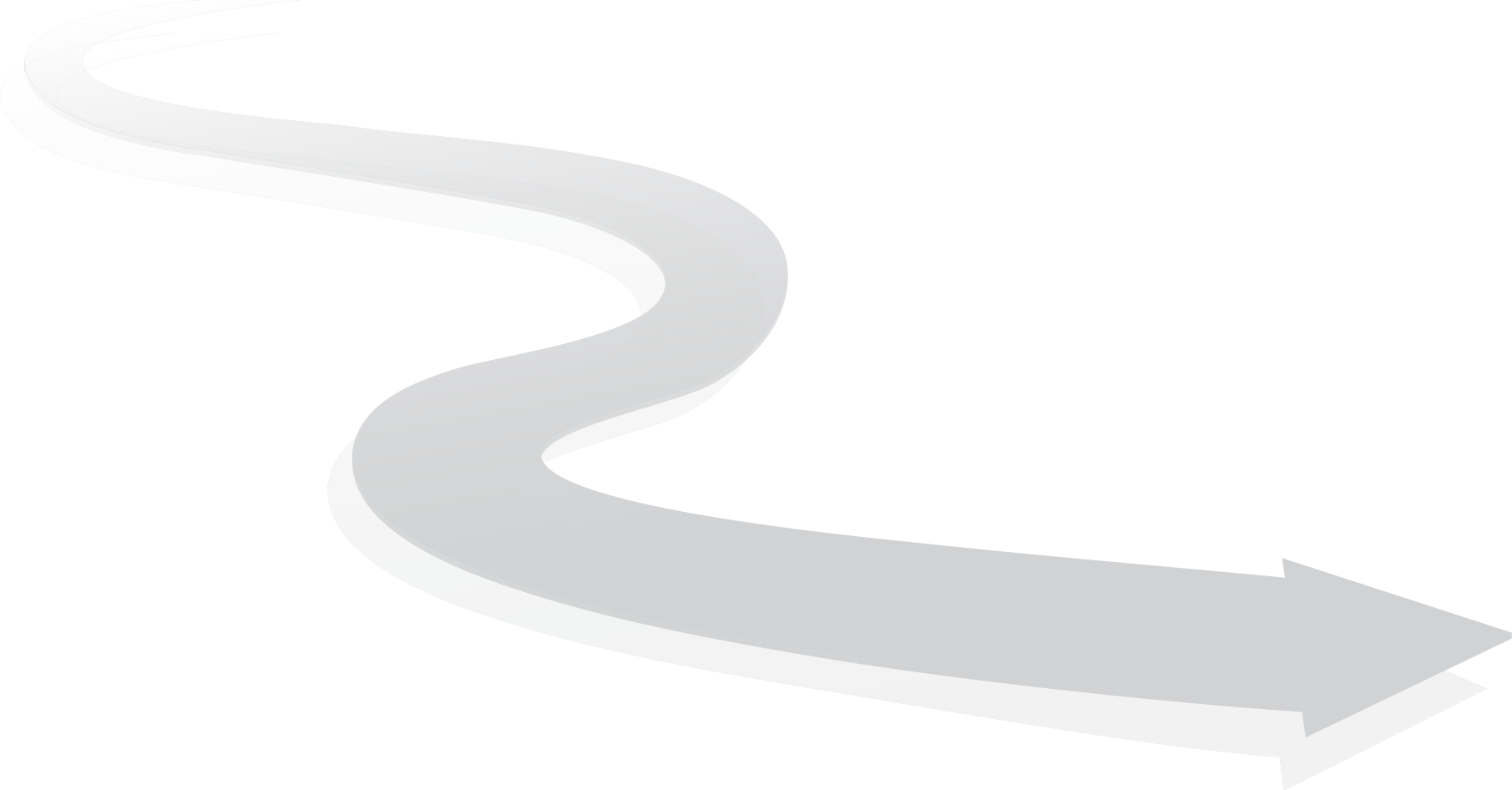 Constant need to adapt to increased data availability and complexity
Expectations for accountants to be technologically proficient
Increased need to adapt to AI powered analytical tools and data visualisation tools
4
Private Sector: Evolution of Financial Data and Finance Department Over the Decade (continued)
Navigating Public Accounting for Sustainable Future
MEMACU PERAKAUNAN AWAM UNTUK MASA HADAPAN YANG MAMPAN
SMEs
Employment of digital marketing for cost-effective outreach and customer engagement
Use data-driven strategies to tailor offerings and enhance customer satisfaction
Evolution of business using digital tools
GLCs
MNCs
PLCs
Real-time reporting systems for government oversight and public trust
Utilisation of data analytics for comprehensive ESG reporting
Cross functional information gathering
Enhance transparency and accountability in public fund management
Integration of global operations using advanced reporting and data analytics
Streamlined digital trading platforms for efficiency
Improvised overall decision making with real-time information
Real-time reporting systems for public and compliances 
Utilisation of data analytics for comprehensive ESG reporting
Cross functional information gathering
Improvised data proofing enhancing credibility
5
Digitalisation: Key for Talent Attraction and Accelerator of Work-Life Balance
Navigating Public Accounting for Sustainable Future
MEMACU PERAKAUNAN AWAM UNTUK MASA HADAPAN YANG MAMPAN
Enable remote working capabilities
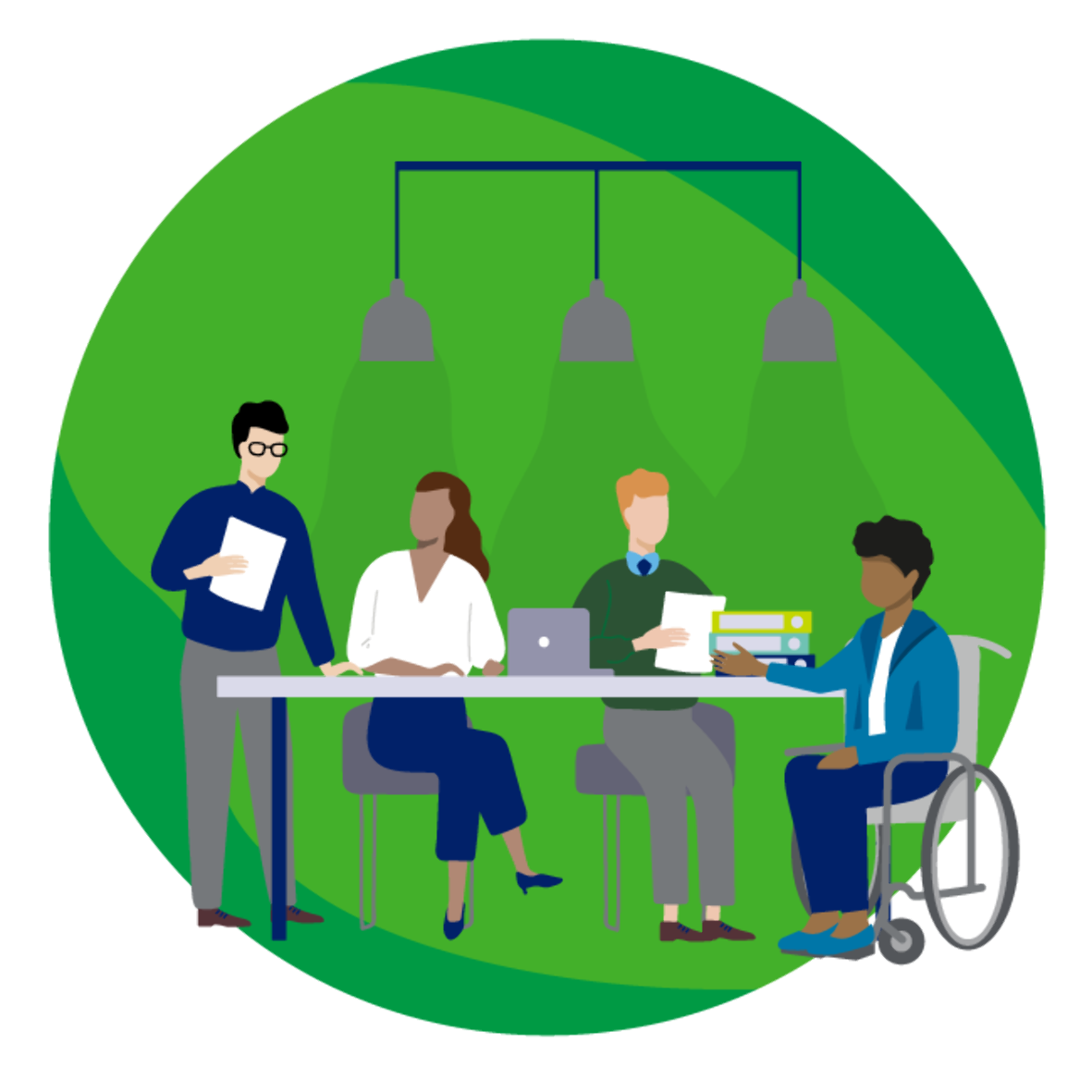 Borderless collaboration opportunities
Promotes competitive edge in the job market
Enhanced job satisfaction
Enhanced efficiency and productivity
Increased employee satisfaction
Provides opportunities for continuous learning and skill development to retain top and growing talents.
Cultivates an environment that encourages creativity and innovation, attracting forward-thinking individuals
Enables talent attraction and retention
6
Impact of Embracing Digitalisation in Accounting
Navigating Public Accounting for Sustainable Future
MEMACU PERAKAUNAN AWAM UNTUK MASA HADAPAN YANG MAMPAN
3
5
1
Streamlines compliance processes and adherence to financial regulations
Enables the automation of time-consuming tasks
Provides real-time financial information, enabling analysis for better strategic planning
4
2
Make informed decisions, enhance competitiveness and adaptability in business
Improved accuracy in financial data processing and operational efficiency
8
Empowering Digitalisation: Steps for Businesses and Employees
Navigating Public Accounting for Sustainable Future
MEMACU PERAKAUNAN AWAM UNTUK MASA HADAPAN YANG MAMPAN
What Digital Transformation actually is
What companies think Digital Transformation is
Adapting company culture to embrace change
Updating and modernising infrastructure and software platforms
Employee training and skill development
Buying the latest gadgets and using the new cool technologies
Integrating technology into systems and processes
Updating and modernising infrastructure and software platforms
Automating and digitising everything
Redefining and optimising processes
Building cross-functional teams
Developing and communicating strategy
Claiming your company is digitally transforming
Iterative testing and strategy modification
9
Credits: Jeff Winter, Industry 4.0 & Digital Transformation Enthusiast, 2024.
Contact Details
Navigating Public Accounting for Sustainable Future
MEMACU PERAKAUNAN AWAM UNTUK MASA HADAPAN YANG MAMPAN
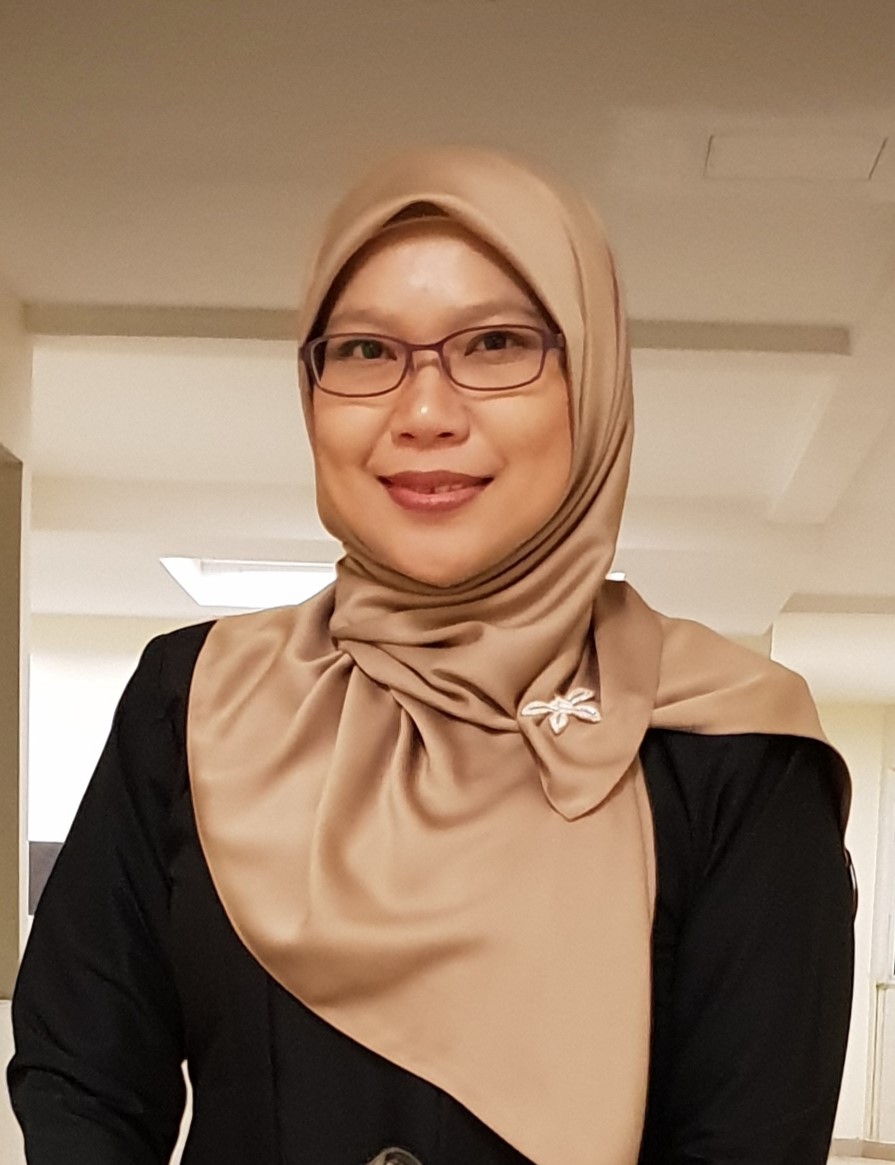 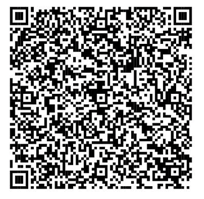 Suhana Sulaiman
Deloitte PLT 
Partner
Audit & Assurance
Accounting & Reporting Advisory 
Transaction Advisory Services
TERIMA KASIH